SDGs未来都市の概要
資料１
制度の概要　　※いずれも前回内容（応募要領は例年1月に公表）
内閣府、有識者の助言
〇　先駆性という意味では、過去に例のない共同提案という形式は一案。ただし、自治体間の合意形成に相当の労力が予想されること、また、自治体間の取組みを相互に連関させ、一つのストーリーとして提案することには、相当高いハードルがある。
〇　未来都市は、最終年度ということもあり応募が殺到することが予想される。採択には、過去に事例の無い内容や分野に取り組むなど、他の自治体提案と差別化が必要ではないか。
地方創生に向け、自治体によるSDGsの達成に資する優れた取組を提案する都市を「SDGs未来都市」として、また、未来都市提案書に記載された、特に先導的な事業を「自治体SDGsモデル事業」として選定。2018年～2020年の3か年で実施（2021年以降は未定）。





◆「未来都市」の提案に必要な記載事項
〔選定実績〕
考えられる提案パターン
・　地域の特徴、今後の課題とあるべき姿　
　・　優先的に取組むゴール/KPI
　・　今後3年間の取組みの方向性　　　	・　スケジュール　等
全体計画
＜パターン2＞
個別提案（連携提案）
＜パターン3＞
共同提案（一本化）
＜パターン１＞
個別提案
（府）　　　（市町村）
（市町村）
（府）
（府）　　（市町村）
提案書
提案書
提案書
提案書
提案書
・府と市町村で調整・協議しながら
 提案書を作成

・万博など共通テーマのもと、できる
　だけ全体計画をリンクさせる

・それぞれのモデル事業についても
　できるだけ補完関係を構築
　（モデル事業の自治体補完は、
　　神奈川、郡山で前例あり）
全体
計画
全体
計画
全体
計画
全体
計画
全体
計画
（全て新規事業＋KPI）
・３側面それぞれの事業　・３側面をつなぐ事業　・３側面の相乗効果
モデル事業
モデル
事業
モデル
事業
モデル
事業
モデル
事業
モデル
事業
モデル
事業
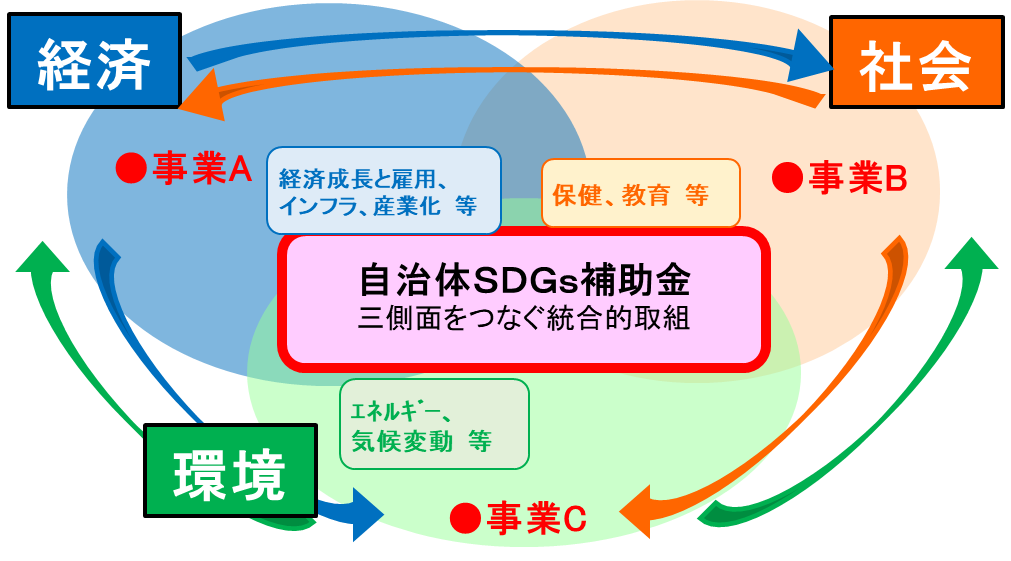 提案にあたっての論点
○提案のパターンに関わらず、府内の自治体が相互に連携・協調している形を見せてはどうか

○万博とG20という他府県で用いることができないキーワードを盛り込むことが差別化につながるのではないか。

○提案要件のうち、「国際貢献」、「ステークホルダーとの連携充実」などについては、共通の枠組み（仕組み）を検討してはどうか。
◆スケジュール（過去実績より）
1月			2月			3月		4月	5月	6月	7月
未来都市募集要領公表
（相談会の開催　など）
提案受付期間
（2月末から2週間程度）
選定
結果公表
ヒアリング審査　など